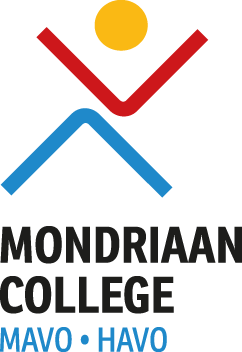 Website maken
in wordpress
Wat gaan we doen?
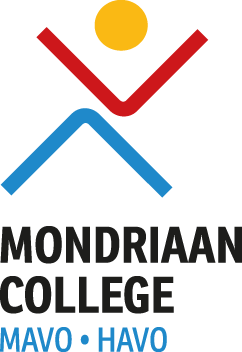 Titel instellen
Slogan instellen
Menu maken en instellen
Pagina’s maken
Thema kiezen
Thema aanpassen
Site aanvragen
Titel en slogan instellen
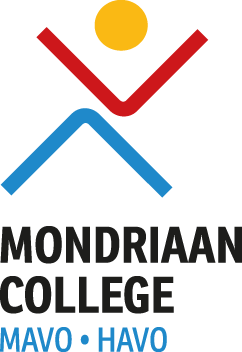 Menu maken
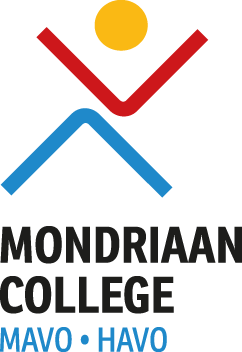 Menu instellen
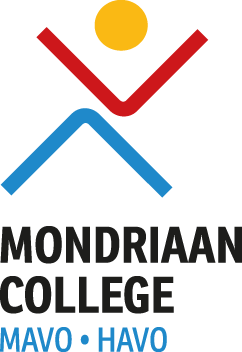 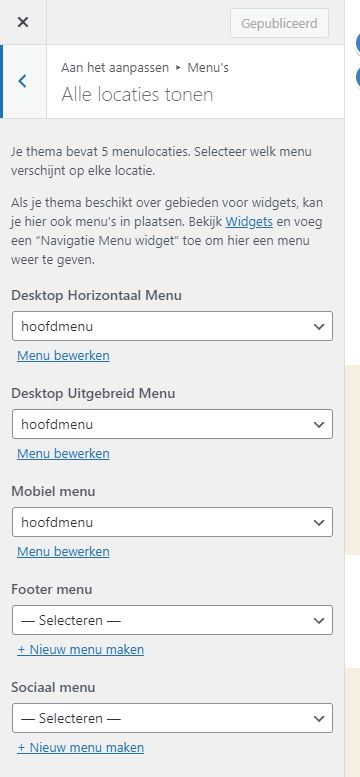 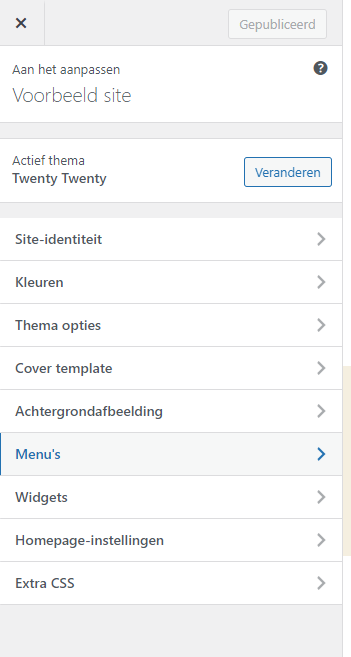 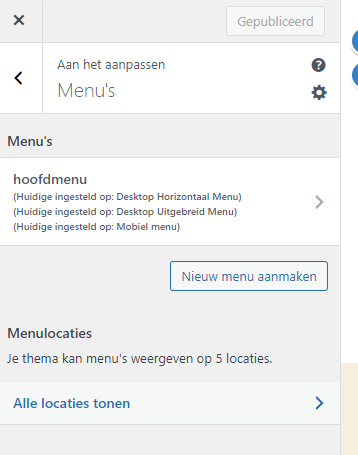 Pagina’s maken
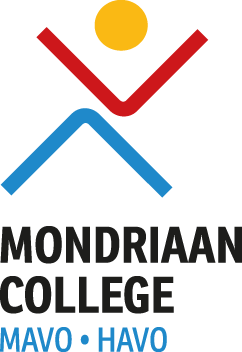 Thema kiezen
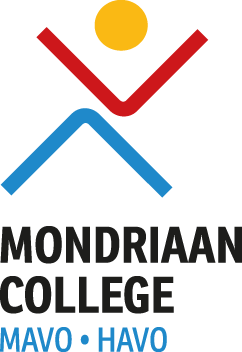 Thema aanpassen
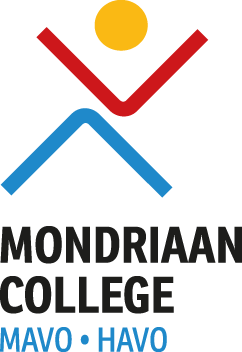 Site aanvragen
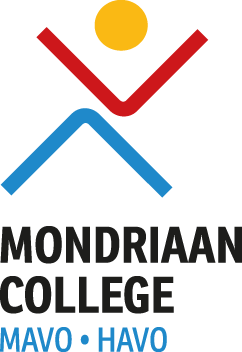 Titel van de site (partijnaam)
1 e-mail adres (beheerder)

Mailen naar:
w.vanschijndel@hethooghuis.nl
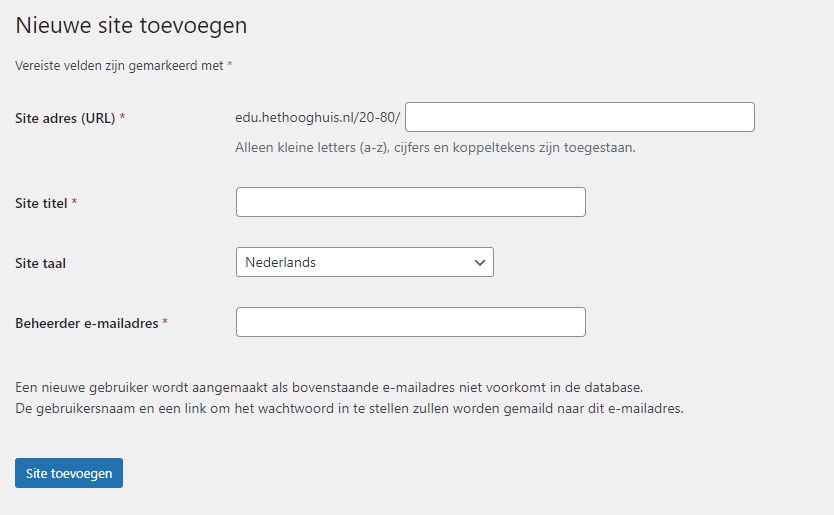